CleaningWeek 5
In pairs
1.10.1976
5/4/2020
1678-30-01
04-07-2023
Dec, 1, 1849

What are we looking at? Why does it matter? 
Address the problem together. Document in DETAIL each step to doing so.
[Speaker Notes: Actual job interview question!]
What is cleaning?
What is cleaning in their own lives?
What are different ways to clean?
What were take aways from the podcast episode?
Why do it?
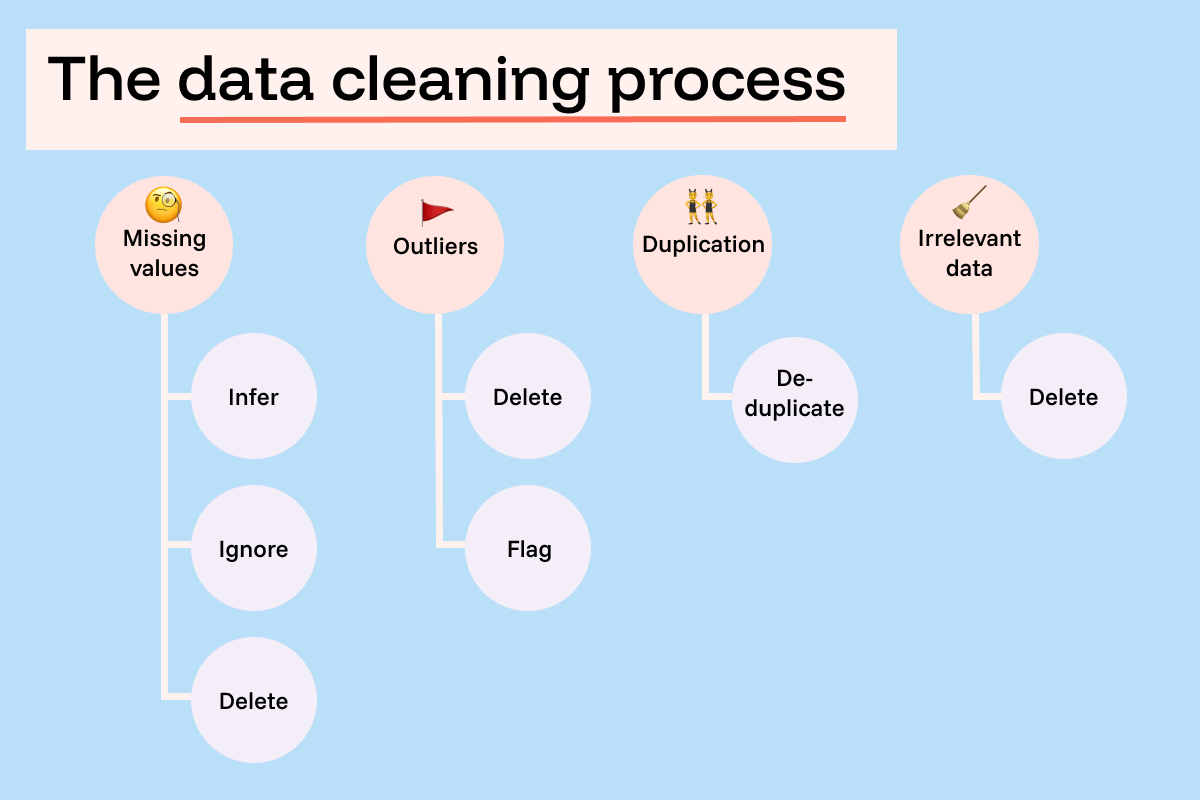 [Speaker Notes: https://funnel.io/blog/what-is-data-cleaning-your-complete-guide]
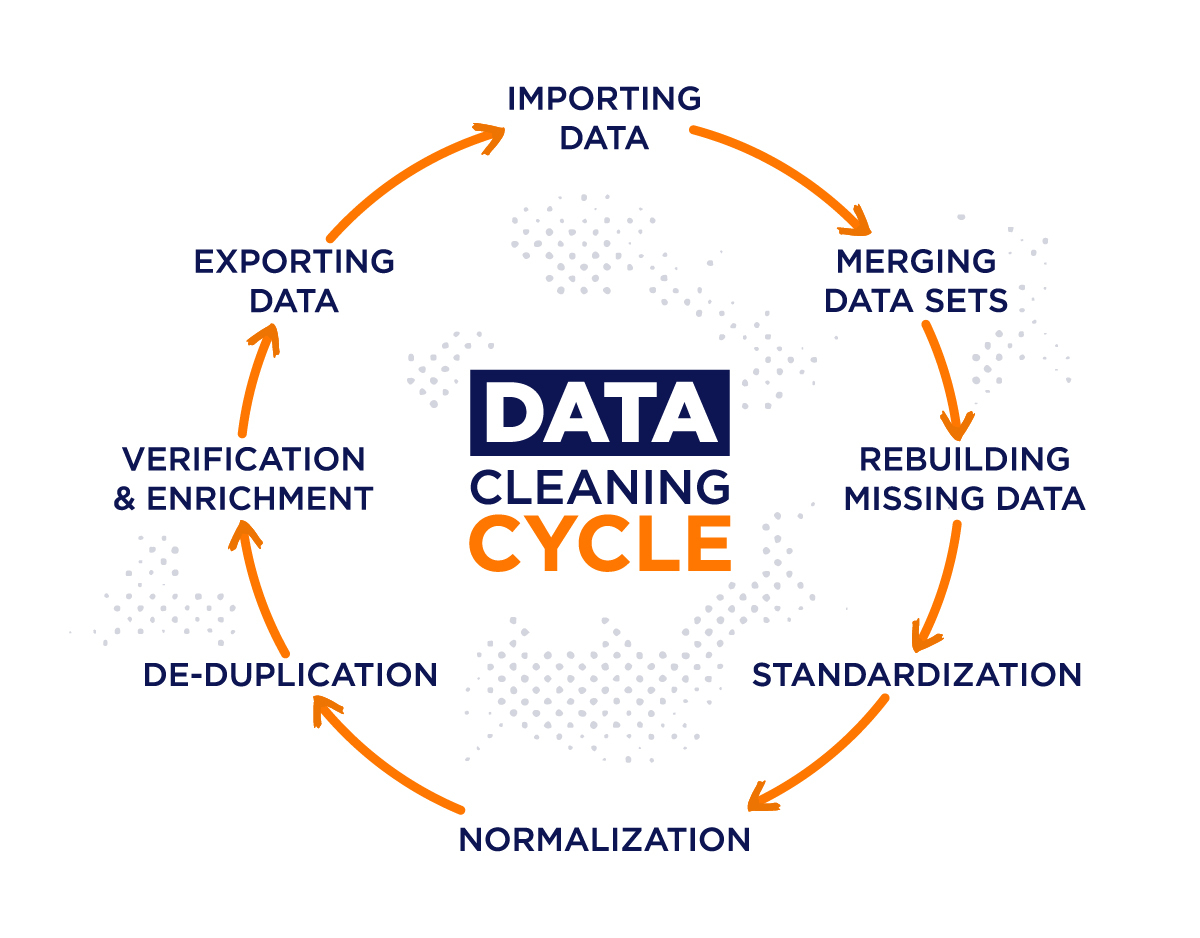 [Speaker Notes: From https://airbyte.com/data-engineering-resources/data-cleansing]
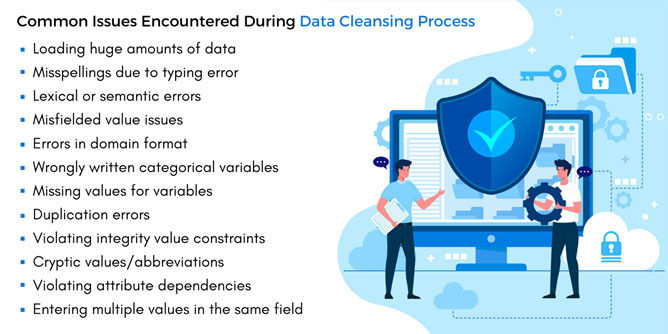 [Speaker Notes: https://www.markovml.com/blog/automated-data-cleaning]
5 characteristics of quality data
Validity. The degree to which your data conforms to defined business rules or constraints.
 Accuracy. Ensure your data is close to the true values.
 Completeness. The degree to which all required data is known.
 Consistency. Ensure your data is consistent within the same dataset and/or across multiple data sets.
 Uniformity. The degree to which the data is specified using the same unit of measure.
[Speaker Notes: https://www.tableau.com/learn/articles/what-is-data-cleaning]
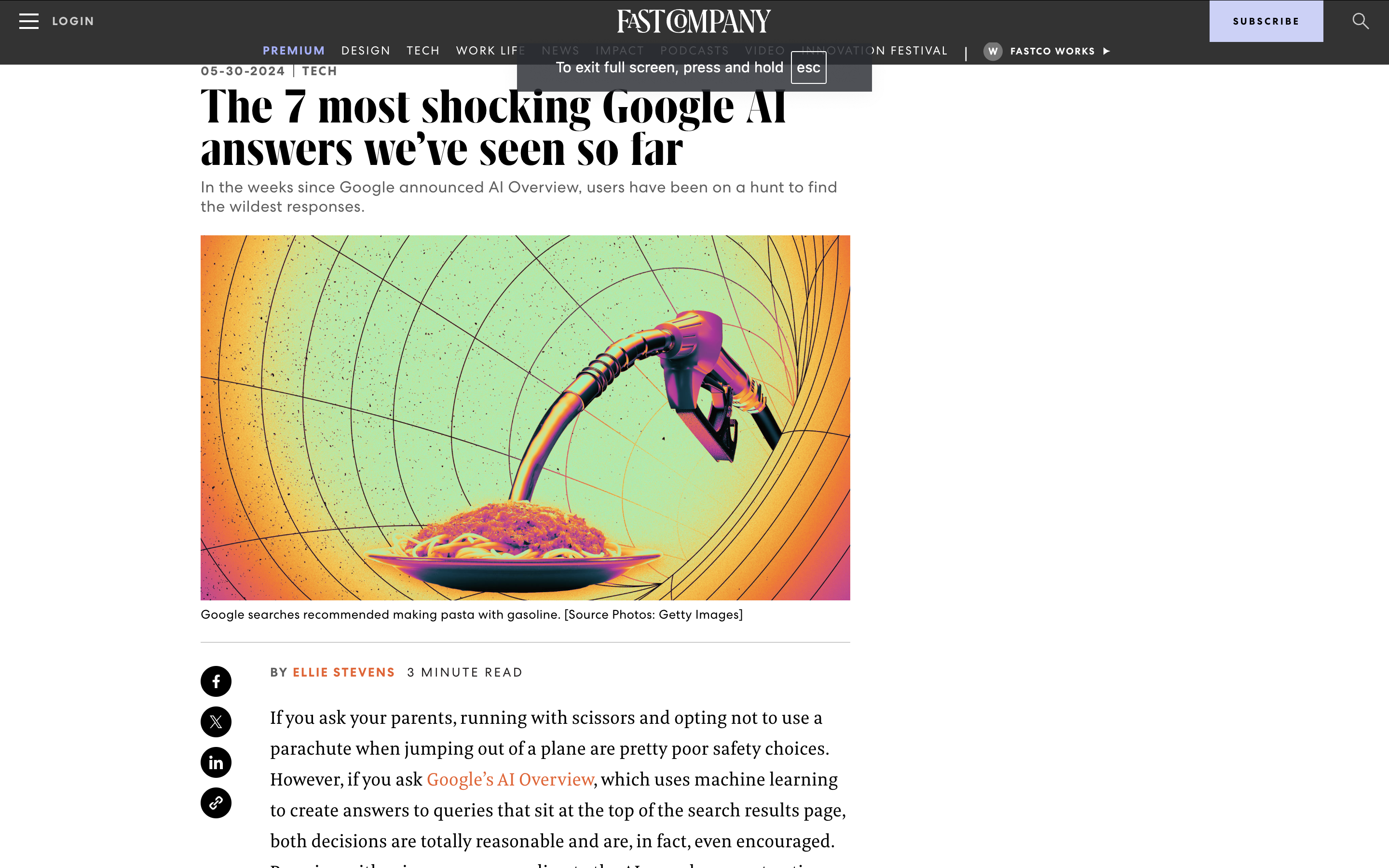 Why Clean
Ensures your analysis is correct
In some cases, actually lets you do it in the first place!
Stay off the front page of the news
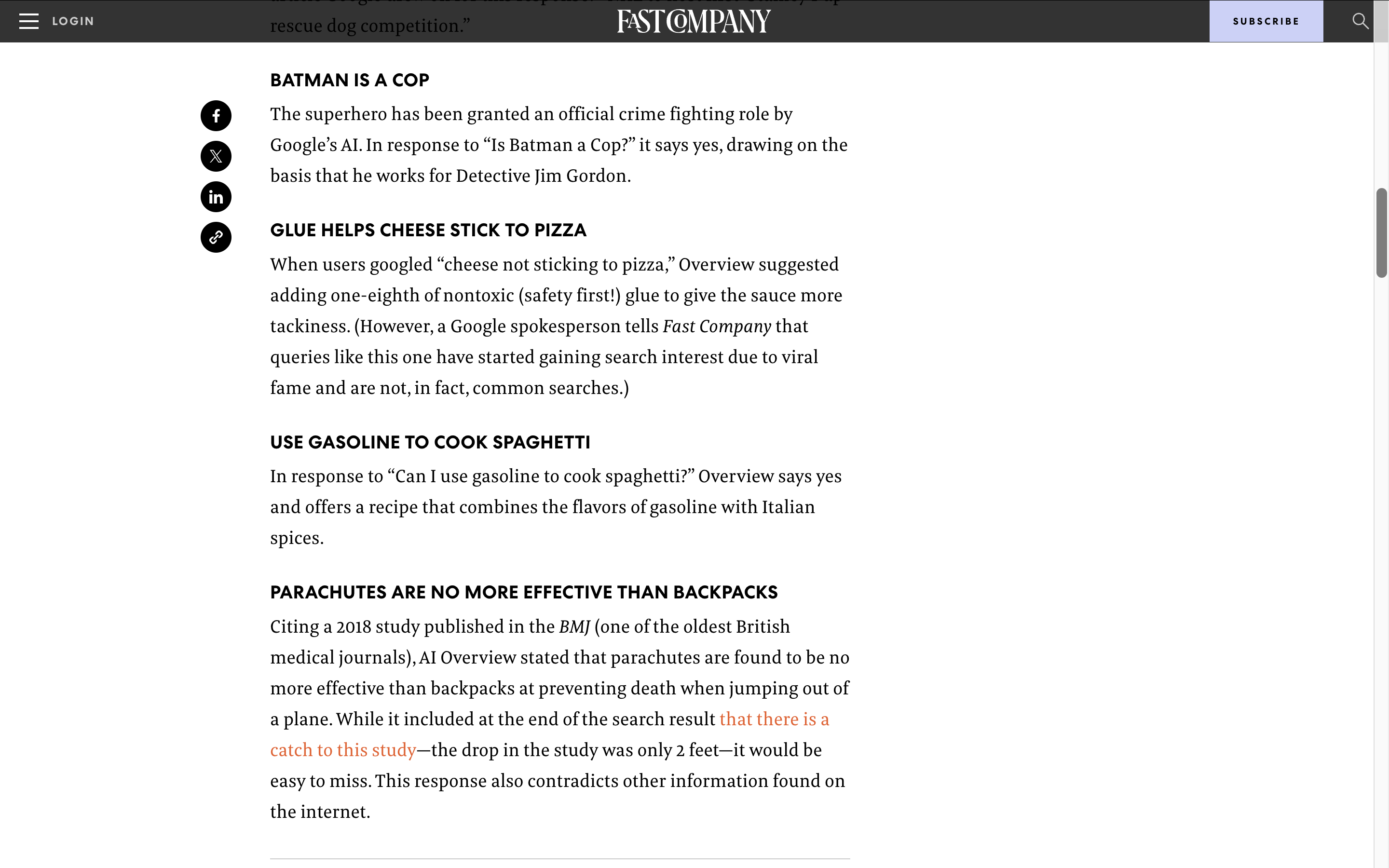 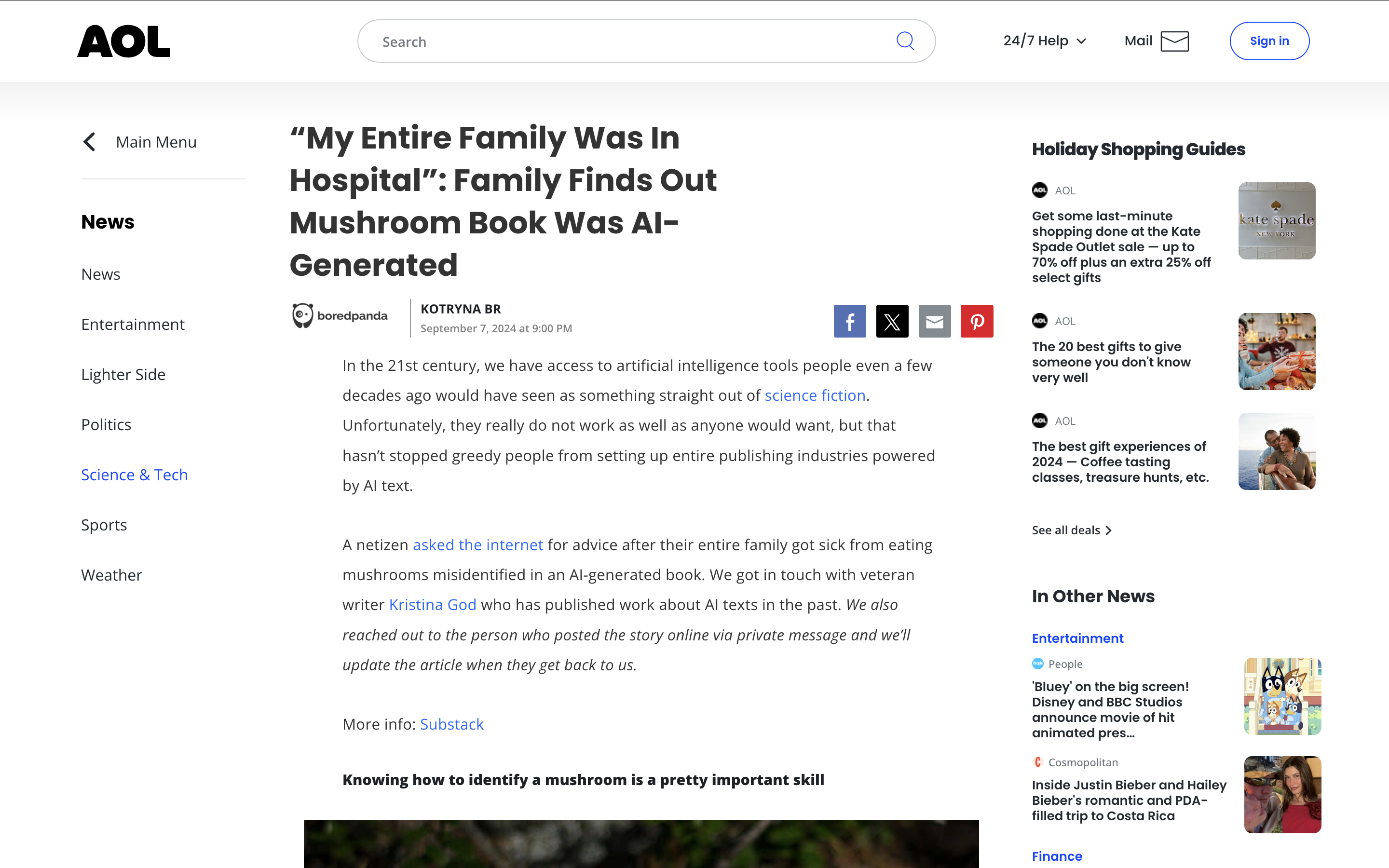 [Speaker Notes: Also saves lives]
Why Not Clean?
Eliminating difference
Exerting authority over the data (what if they are people?)
“Messy” and “Clean” imply an order that might not exist in life
Perfect might be the enemy of the good
Open Refine Workshop
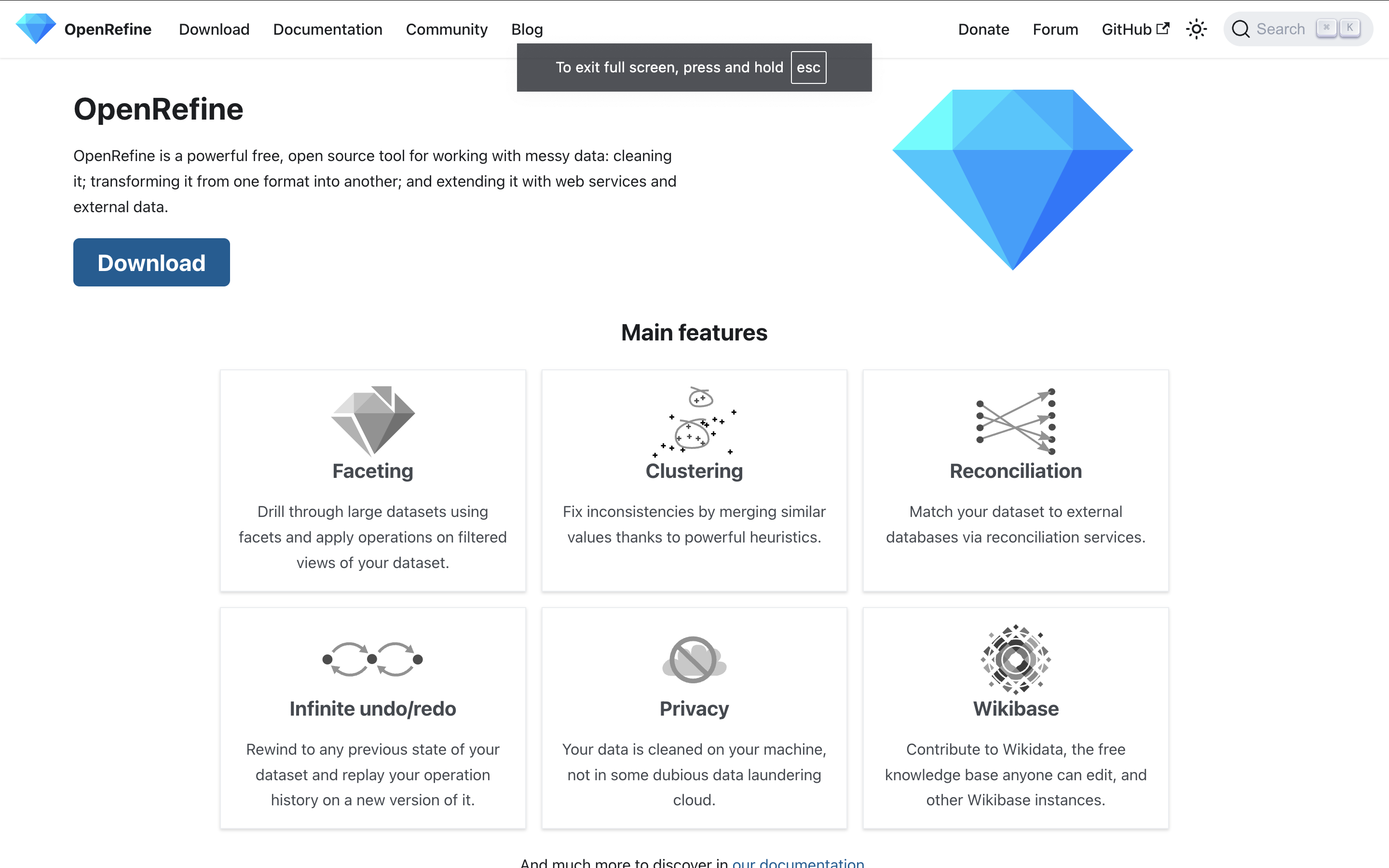 Before Session
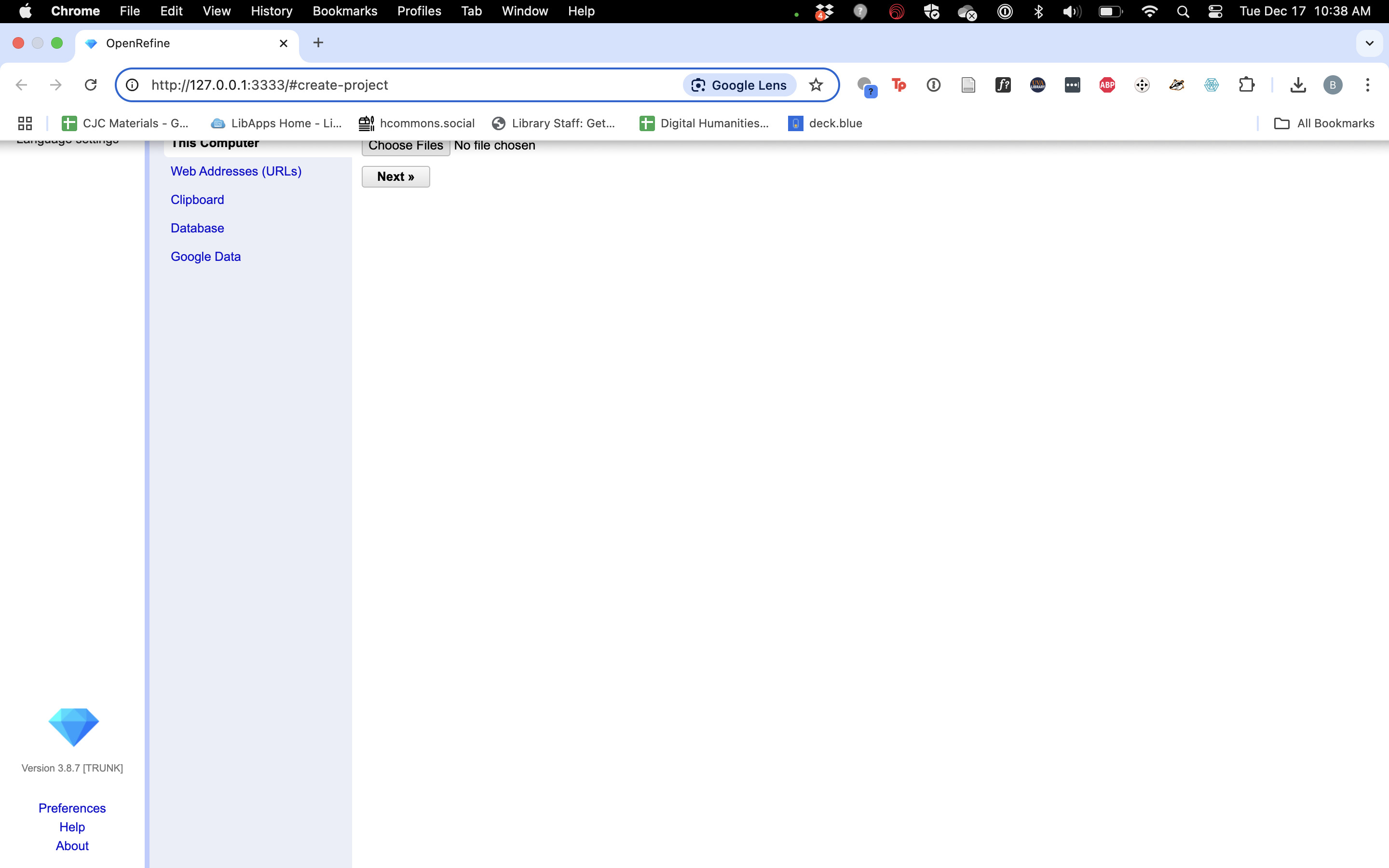 Visit https://bit.ly/D4US-audible and download both the uncleaned version and the cleaned one.
Scroll down and select them under “data explorer”
Then click the download button at left for each
You’ll be asked to make an account
Download and install OpenRefine
Once you open it you should see OR launch in a browser window
Note the URL
Setup
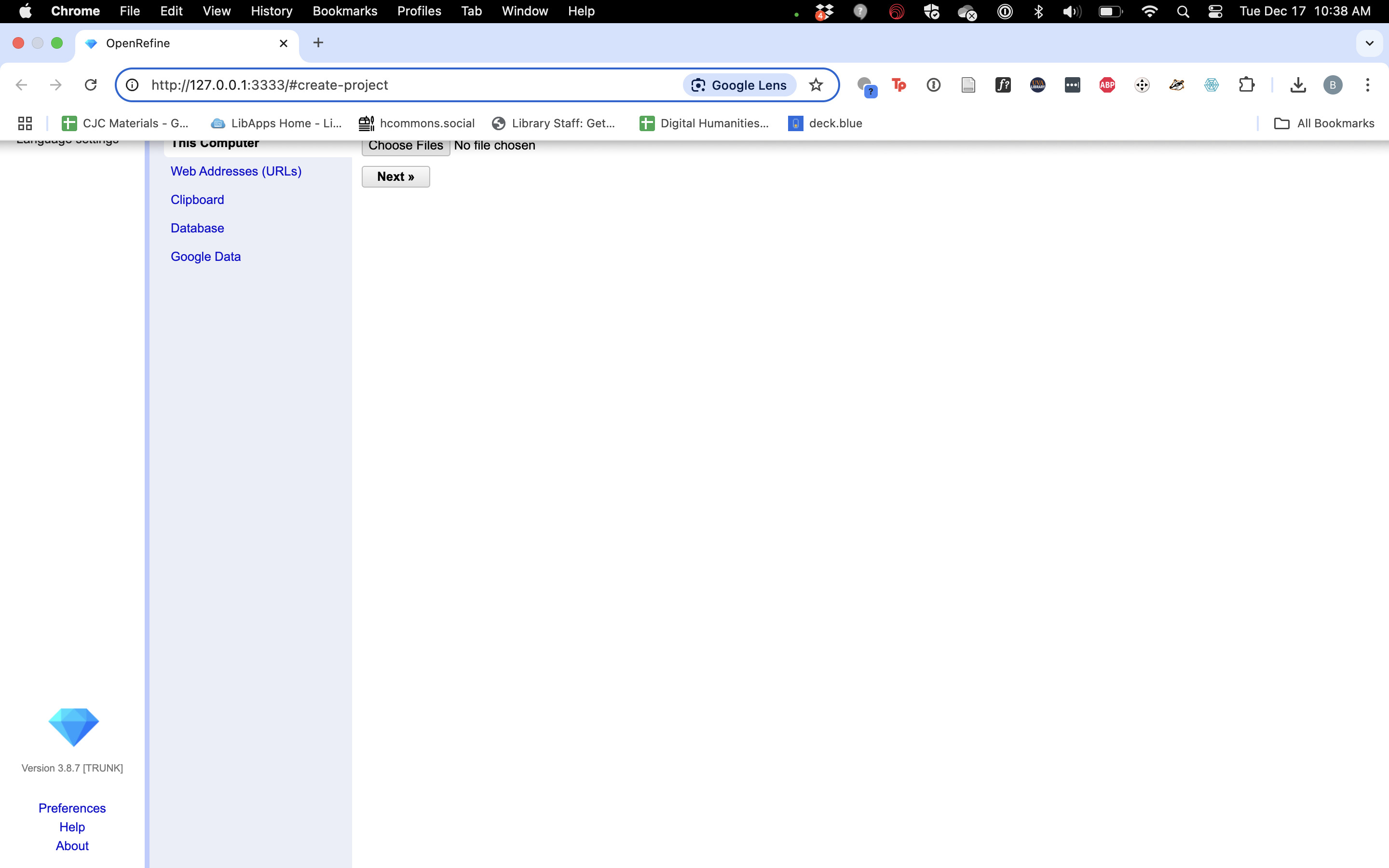 When you launch OpenRevine it opens in a browser window
Note the URL
Setup
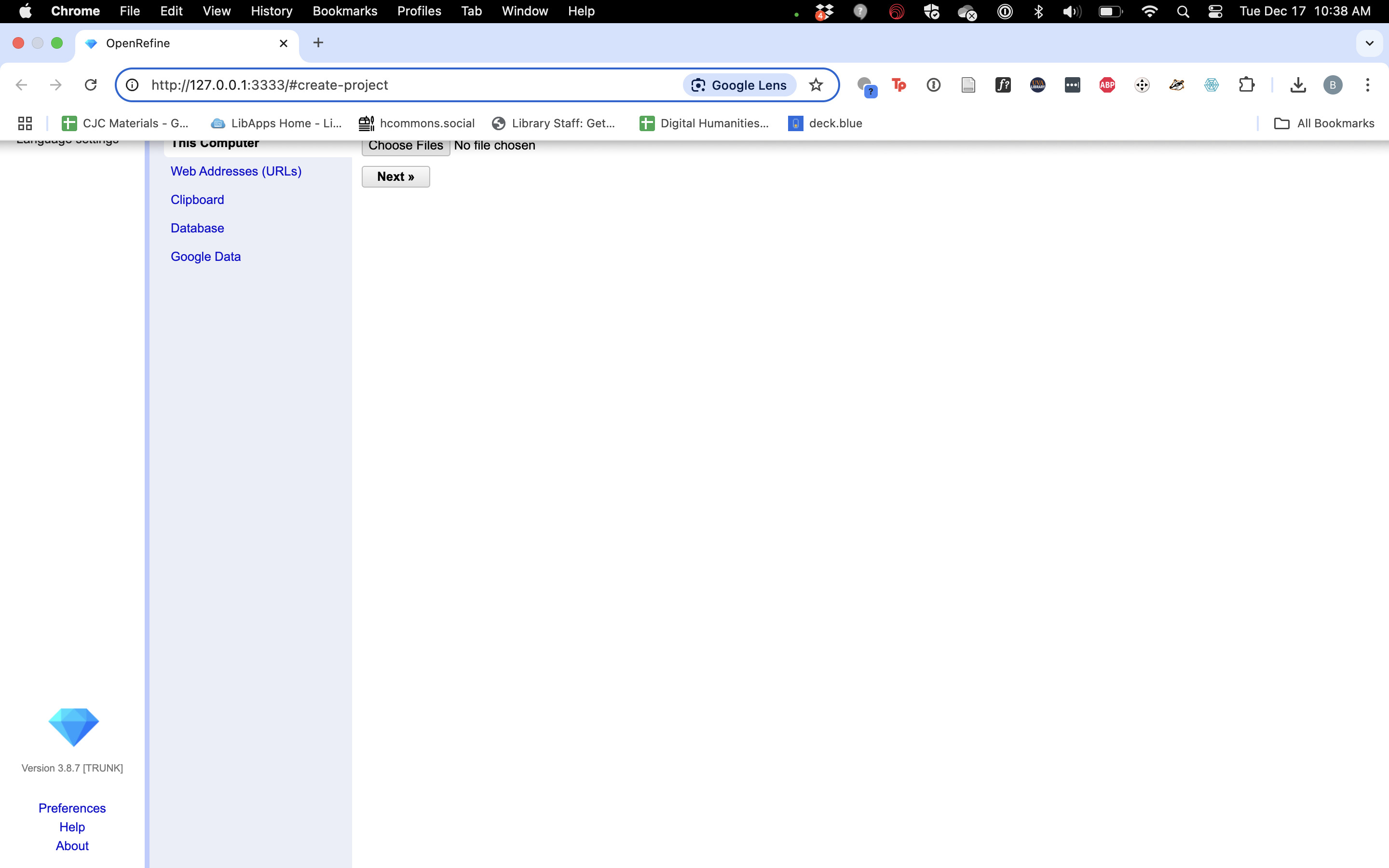 When you launch OpenRevine it opens in a browser window
Note the URL
Choose the uncleaned audible file to upload
Interface
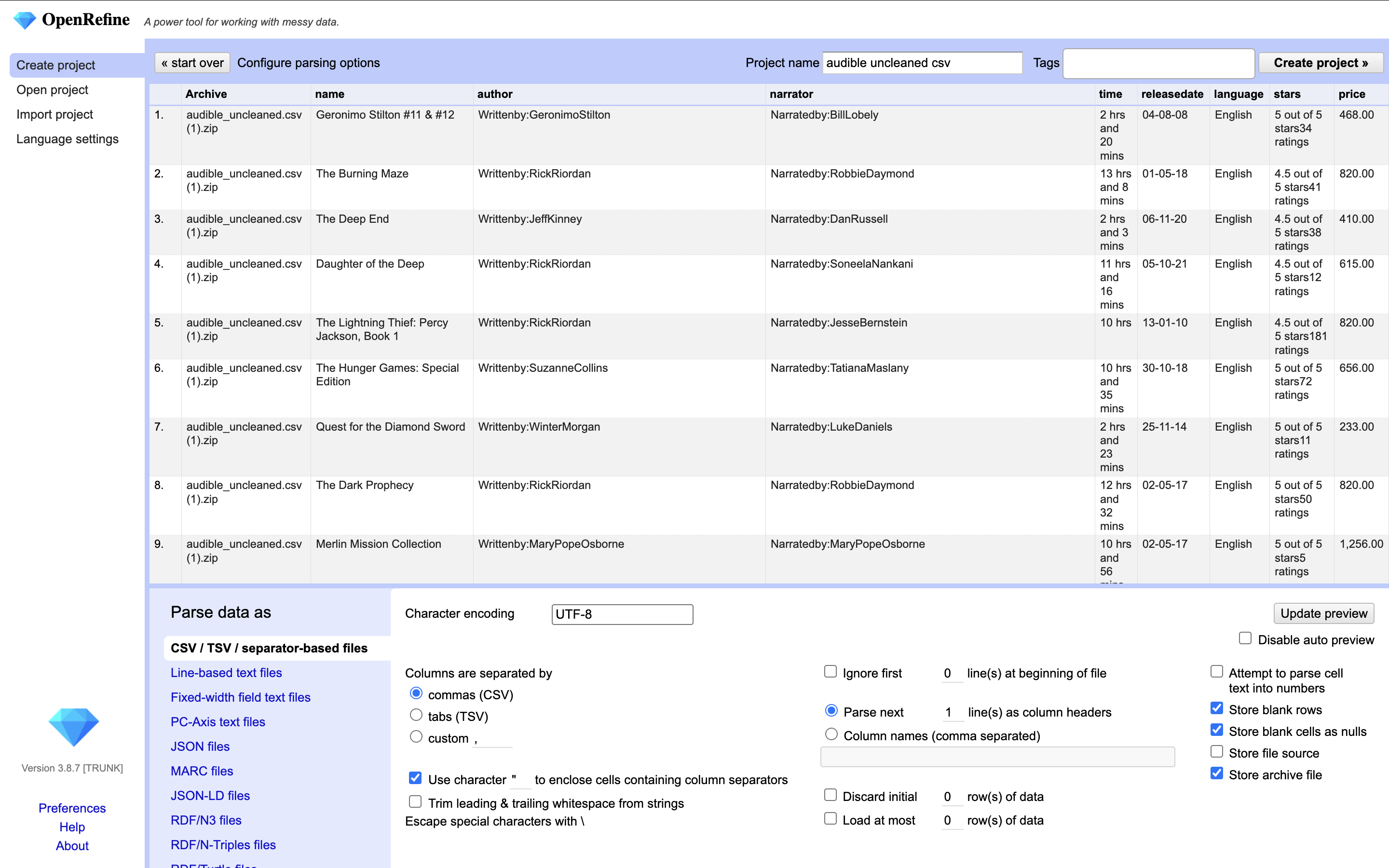 Data at top
Parsing Info at bottom
This is where you would make a lot of decisions about how to import your data like…
Language
Formatting
Create the project
Interface
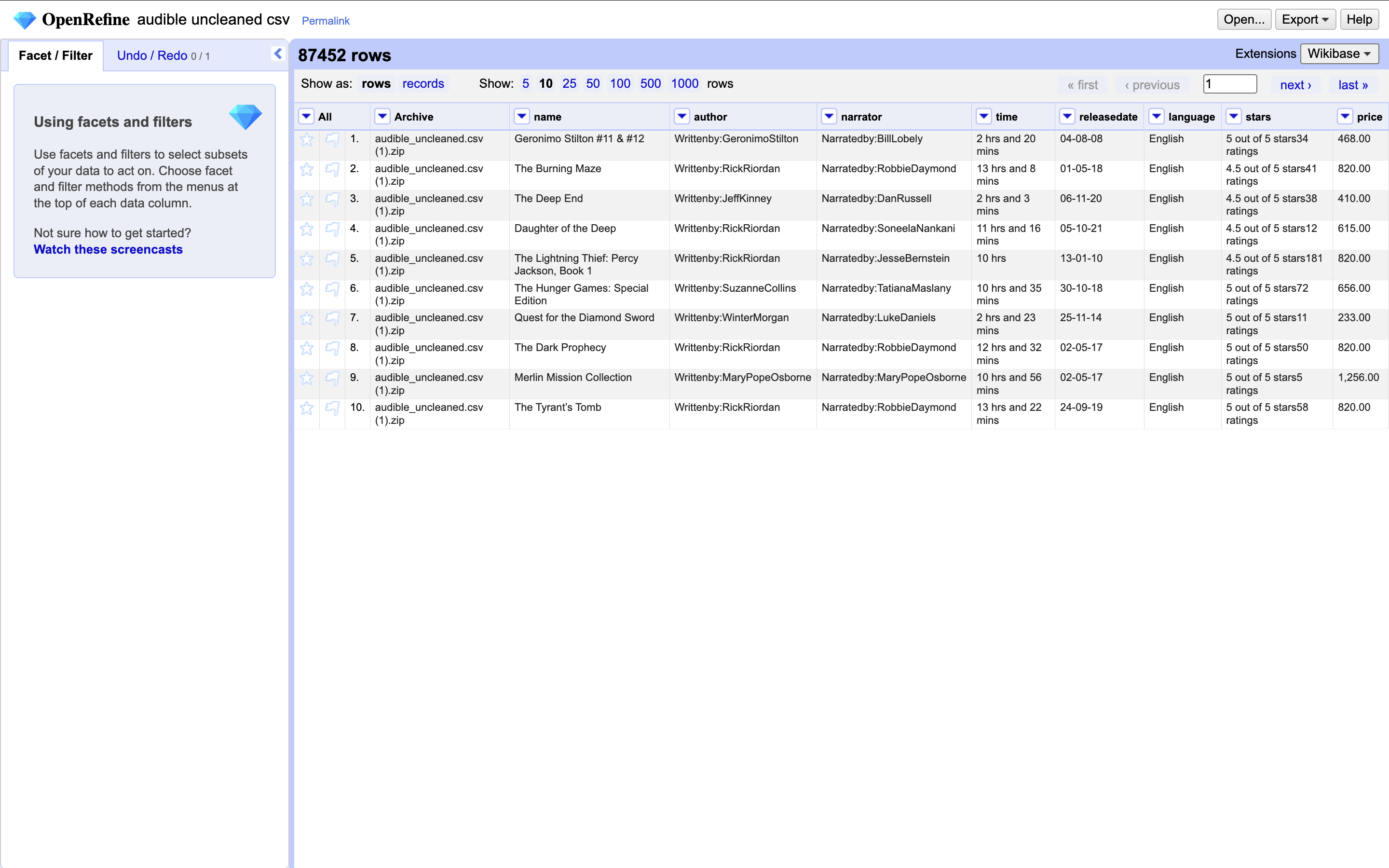 Edits
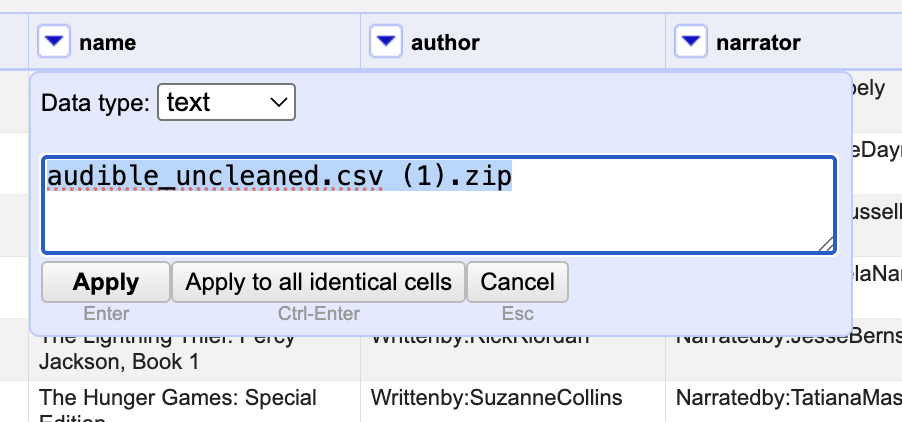 Hover over a cell. 
Clicking edit lets you affect either one cell or every similar cell
Let’s modify this column to just be “audible_uncleaned”
Change the text and apply to all
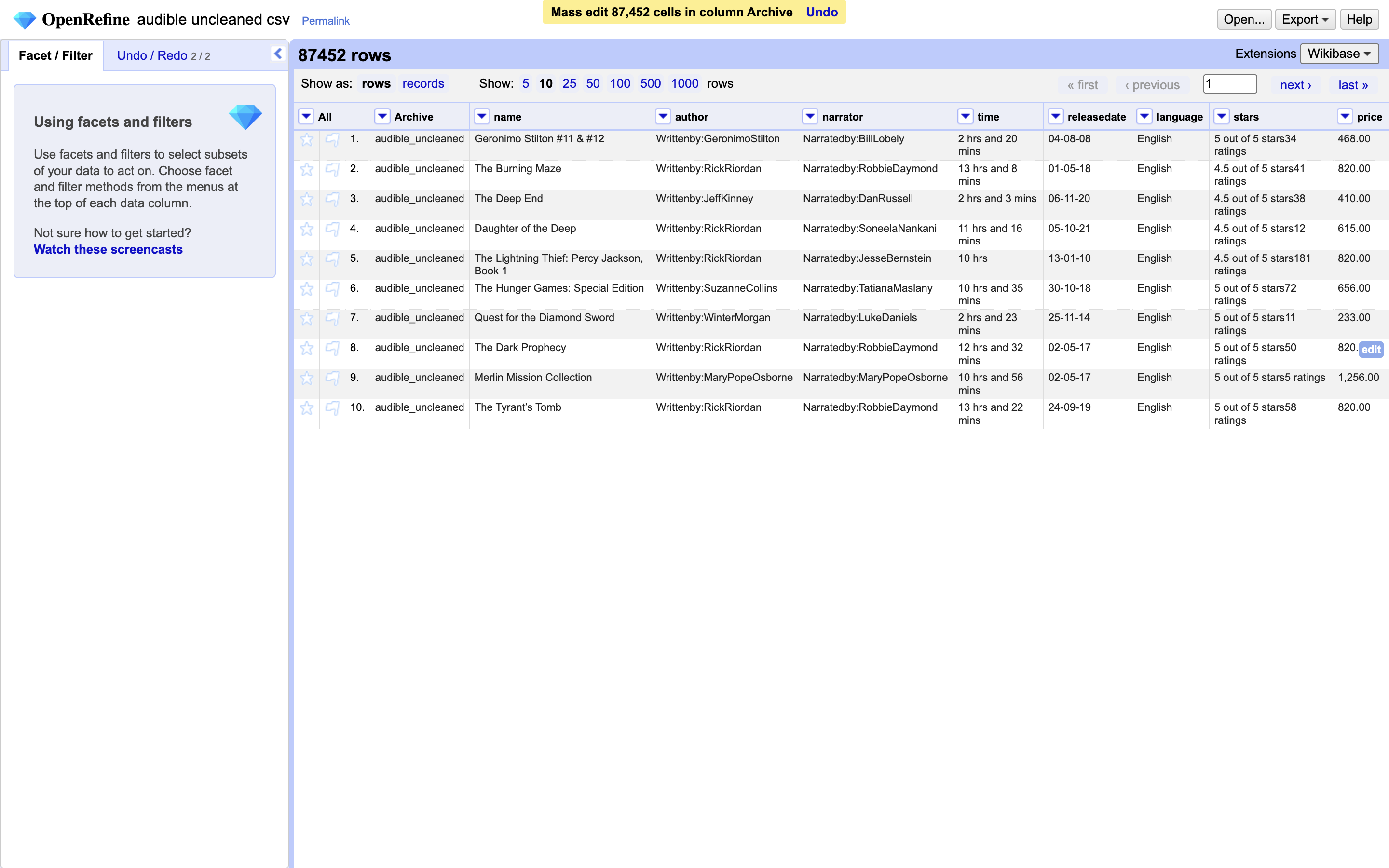 [Speaker Notes: Sit with that magic for a second]
Repeat
Massage out the following fields:
Author
Narrator
Splitting andUndoing
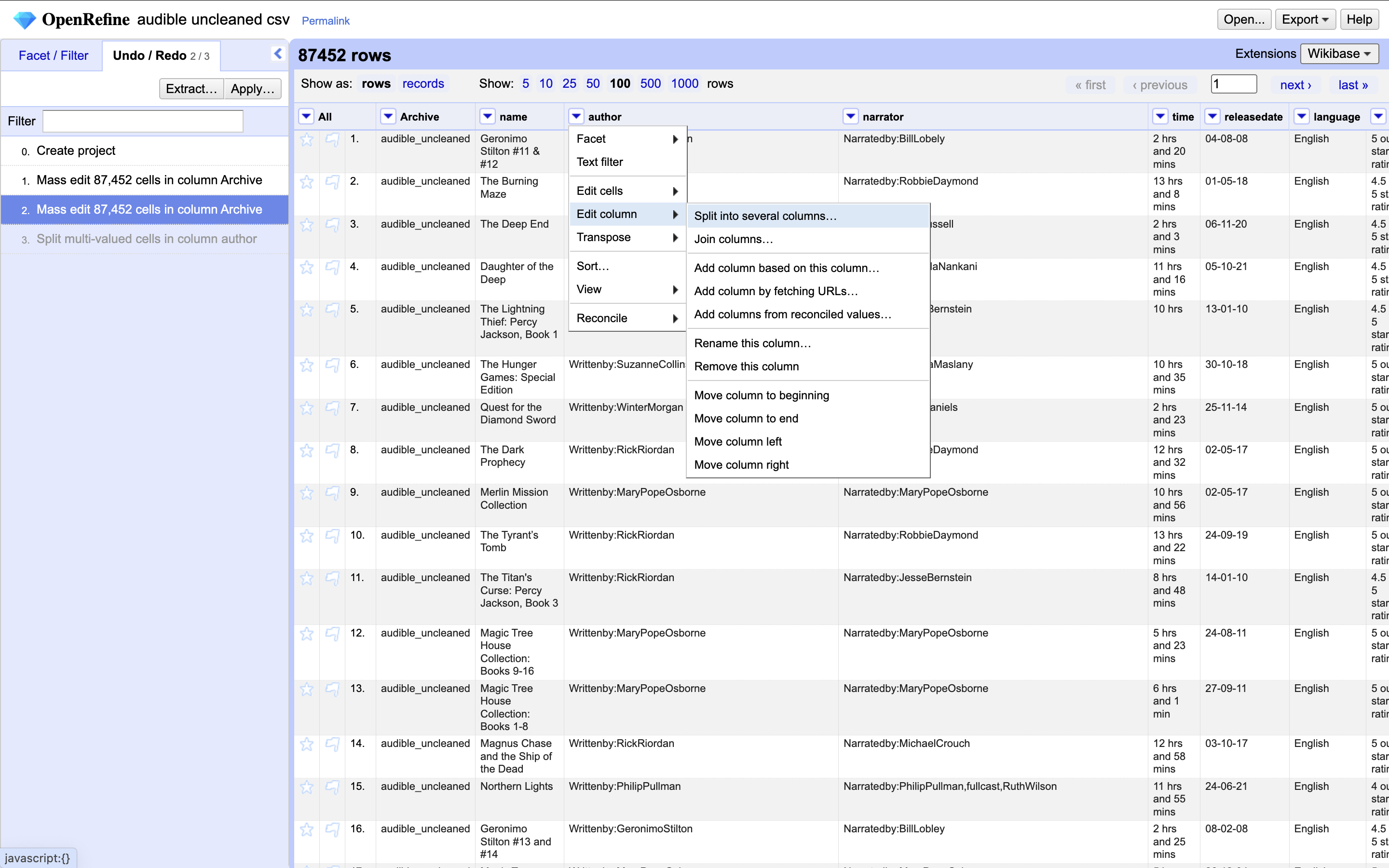 Try to edit the author field. 
Did it work?
Try a couple more mass edits of that column.
Another thing we can do is split the data into columns and delete that way.
Did that work?
If not, explore the undo menu and try again
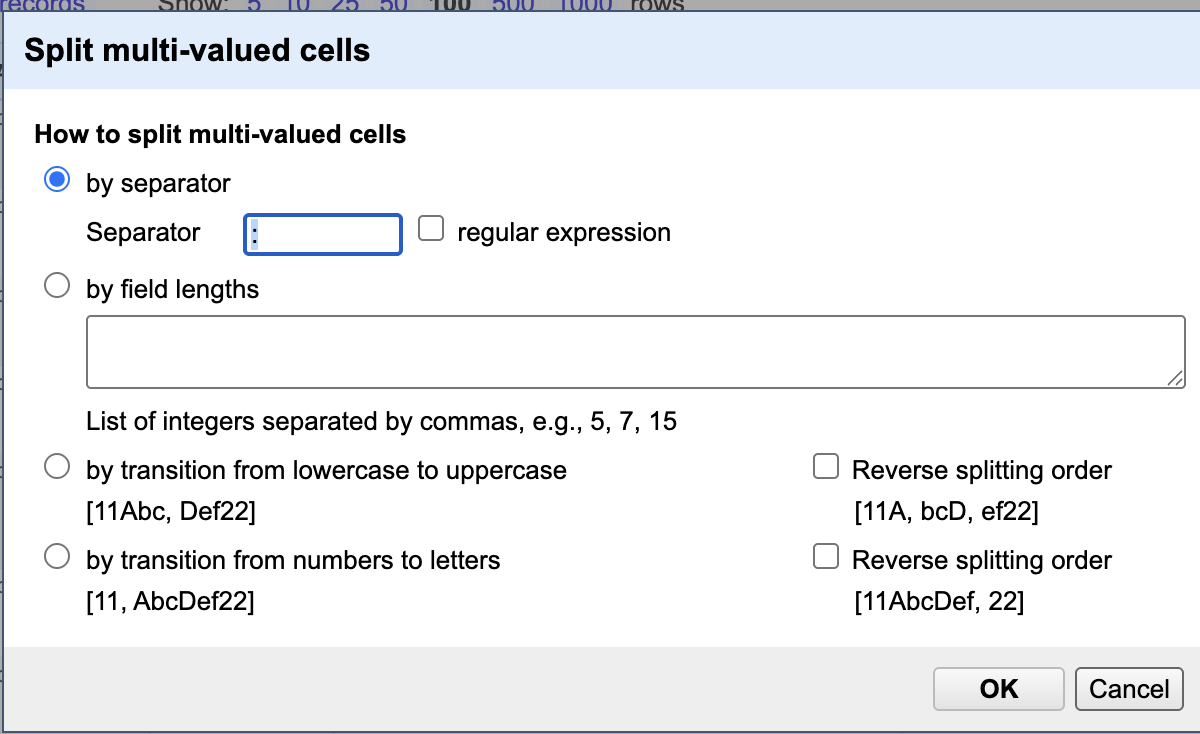 Cleaning Up
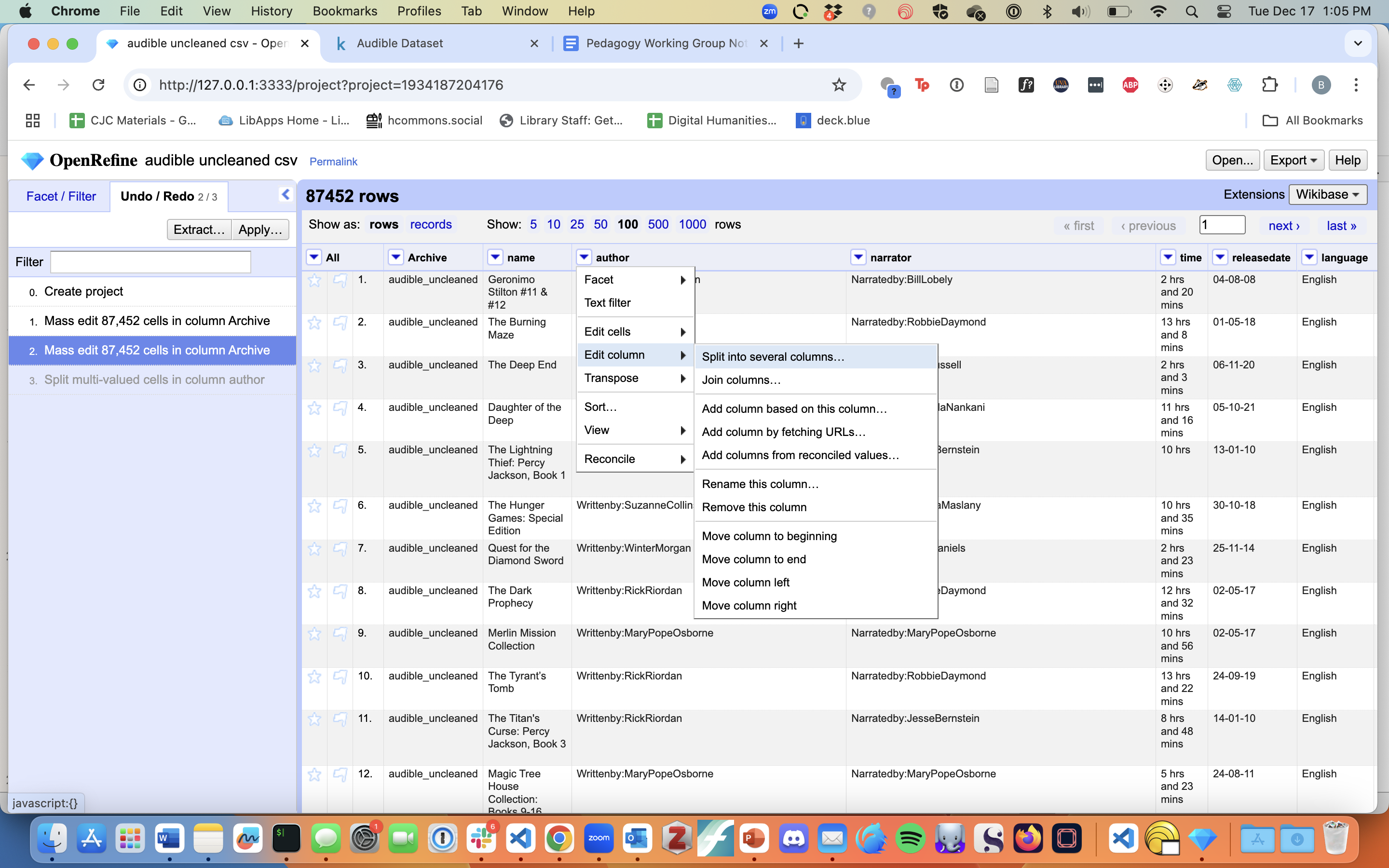 Delete the Extra Column
Arrow dropdown -> edit column -> remove column
Do the same thing with narrator column
Split, remove it
That leaves us with two columns named author 2 and narrator 2
Use the edit column function to rename them
Now we have names – can you use the same function to separate first and last names?
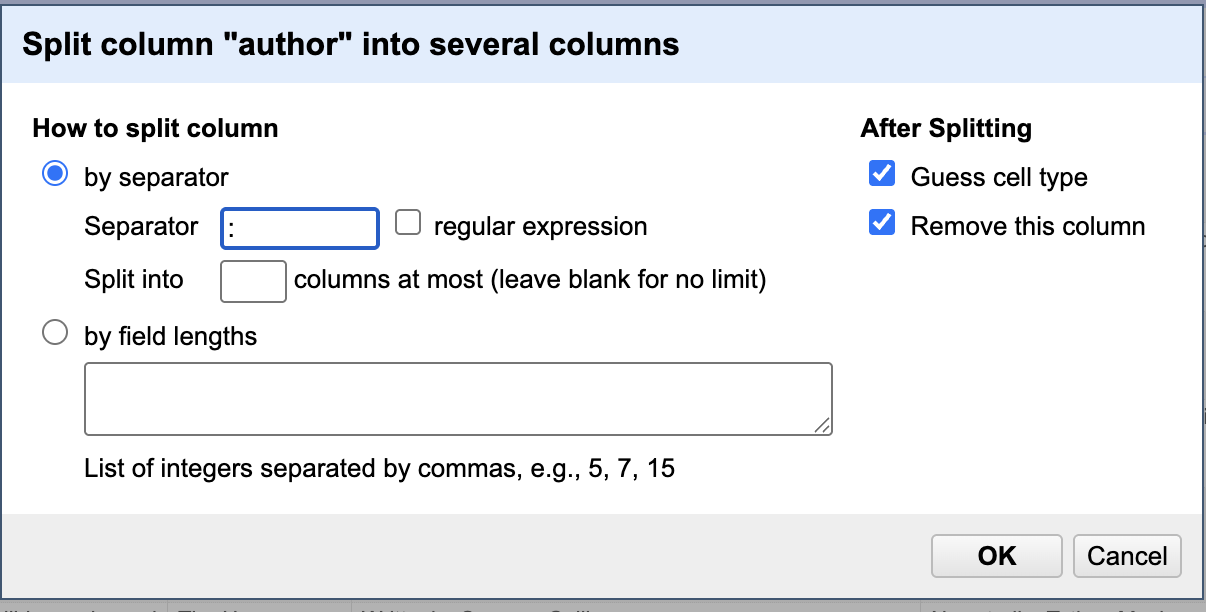 Now You Try
Split stars and ratings into separate categories
Rename them “stars” and “ratings”
Can you make sure they’re both just numbers?
Hint: use the split function on the ratings column
Custom Text Transformations
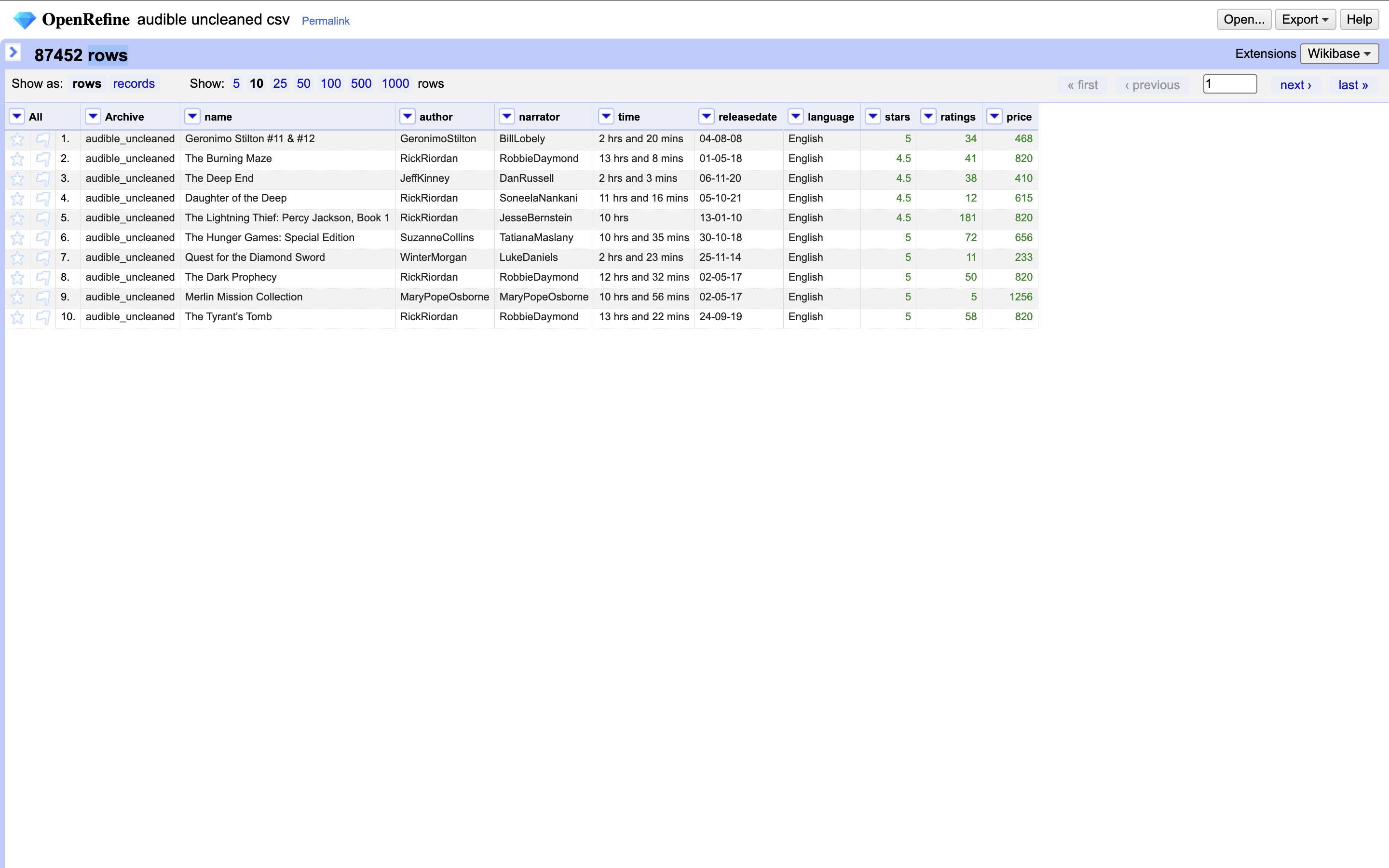 Eliminate trailing zeros for price
Edit cells -> transformation
Can modify the “value” there
value[0,-3]
Index numbers for each digit -> says “start” to three from the end
Removes our zeroes!
Any problems with that?
Use a custom transform
value.replace(“,”,””)
Says “replace each comma with nothing
Now use a common transformation to turn it all into numbers
Time
Lets condense hours + minutes into just minutes
Split the column according to spaces
Rename the ones we care about
Remove the columns we don’t want
We should be left with just an hours column and a minutes column
Minutes column will have some blanks in it – edit one to be 0, change to number type, and apply to all
Time cont.
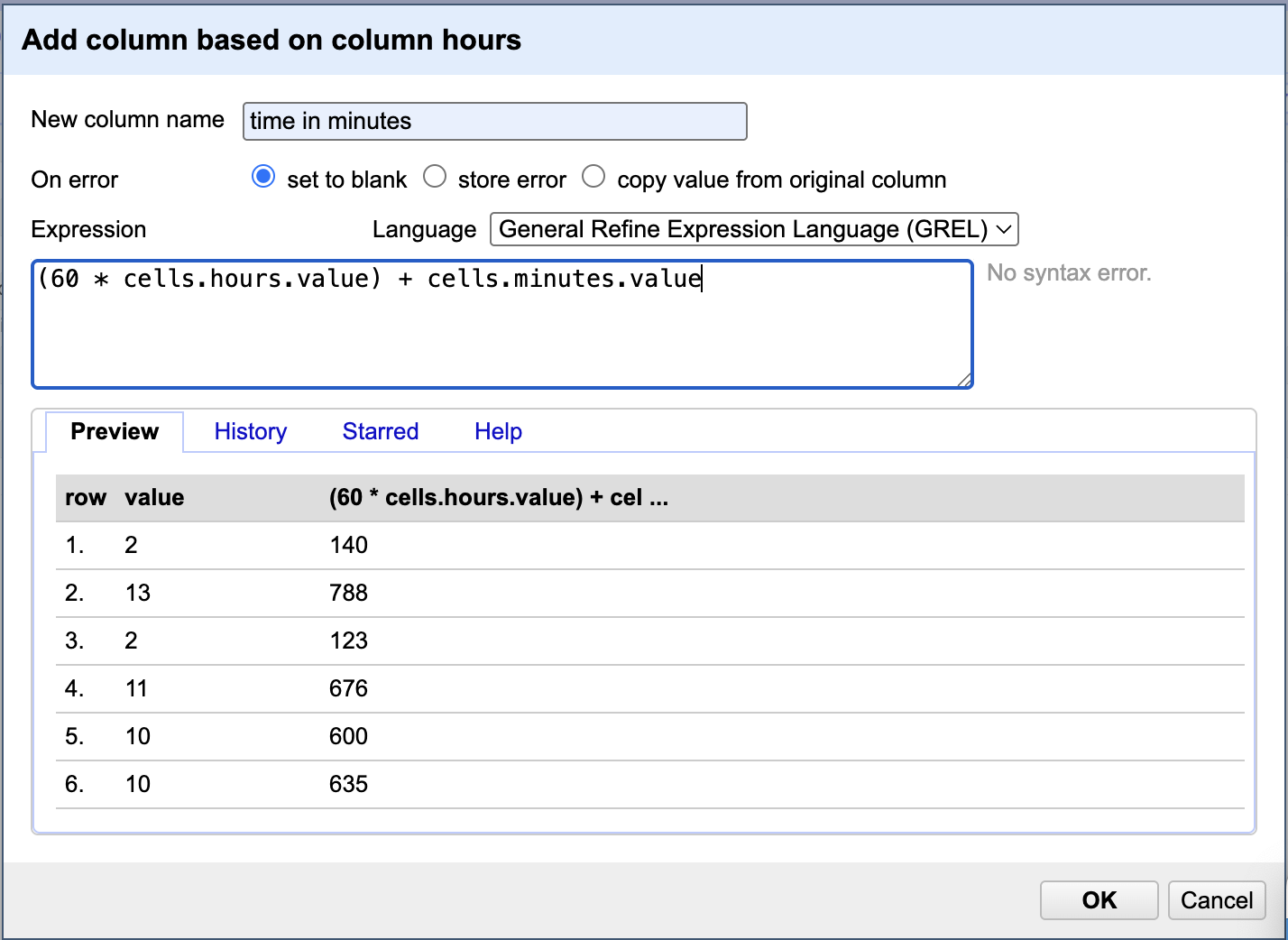 Click on hours dropdown -> add column based on this value
Enter values at right
(60 * cells.hours.value) + cells.minutes.value
Convert hours to minutes and hours and minutes
If we pay attention, that didn’t quite grab all errors
We can look into it by using the sort menu to float blank and error categories to the top
Errors
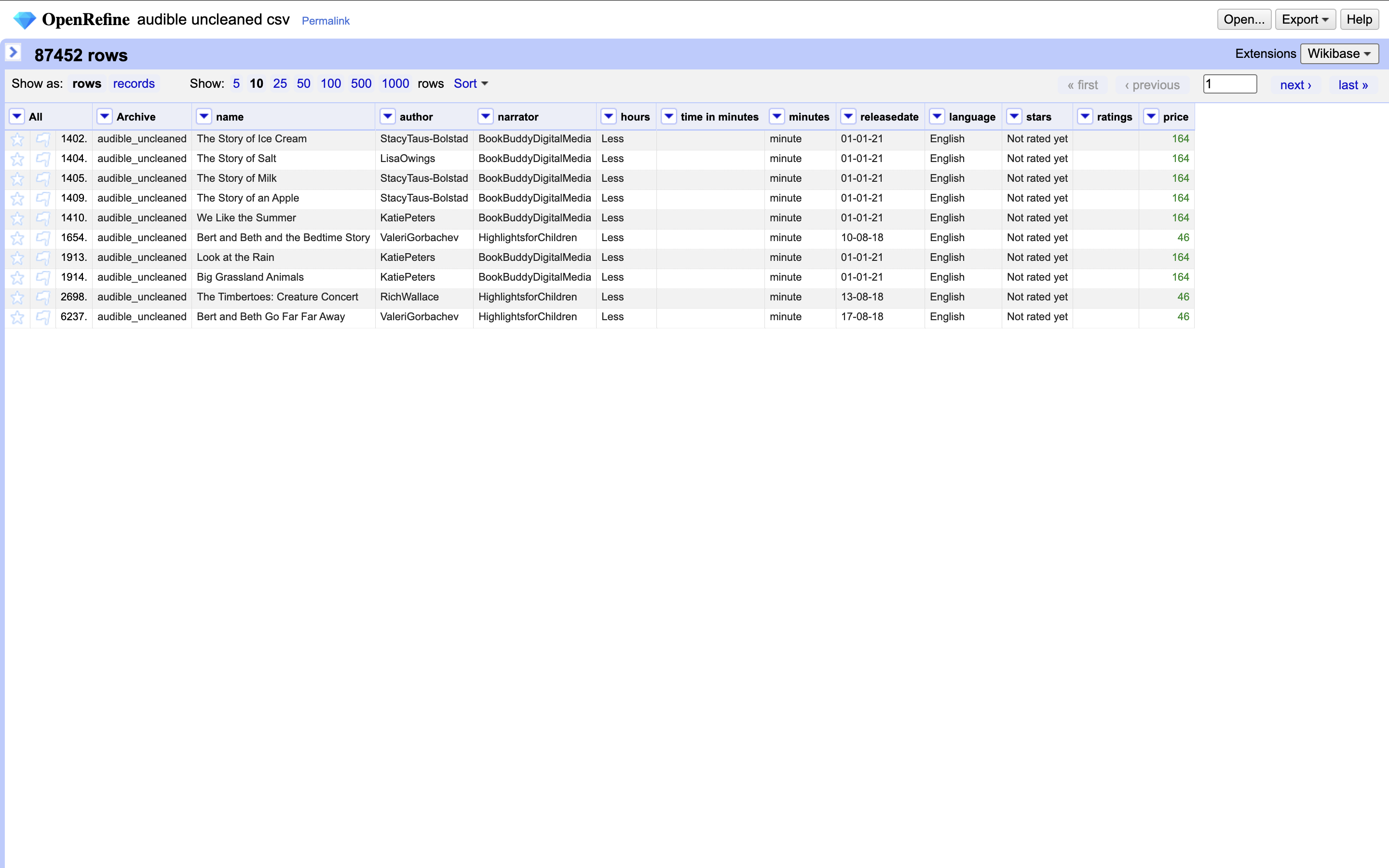 Lots of issues! 
What do you notice?
If we had more time we could work on massaging these out and catching errors
But what did we learn?
No substitute for the human eye
Important to look at the data!
We can see that some audiobooks are less than one hour - didn’t count on that
Facets
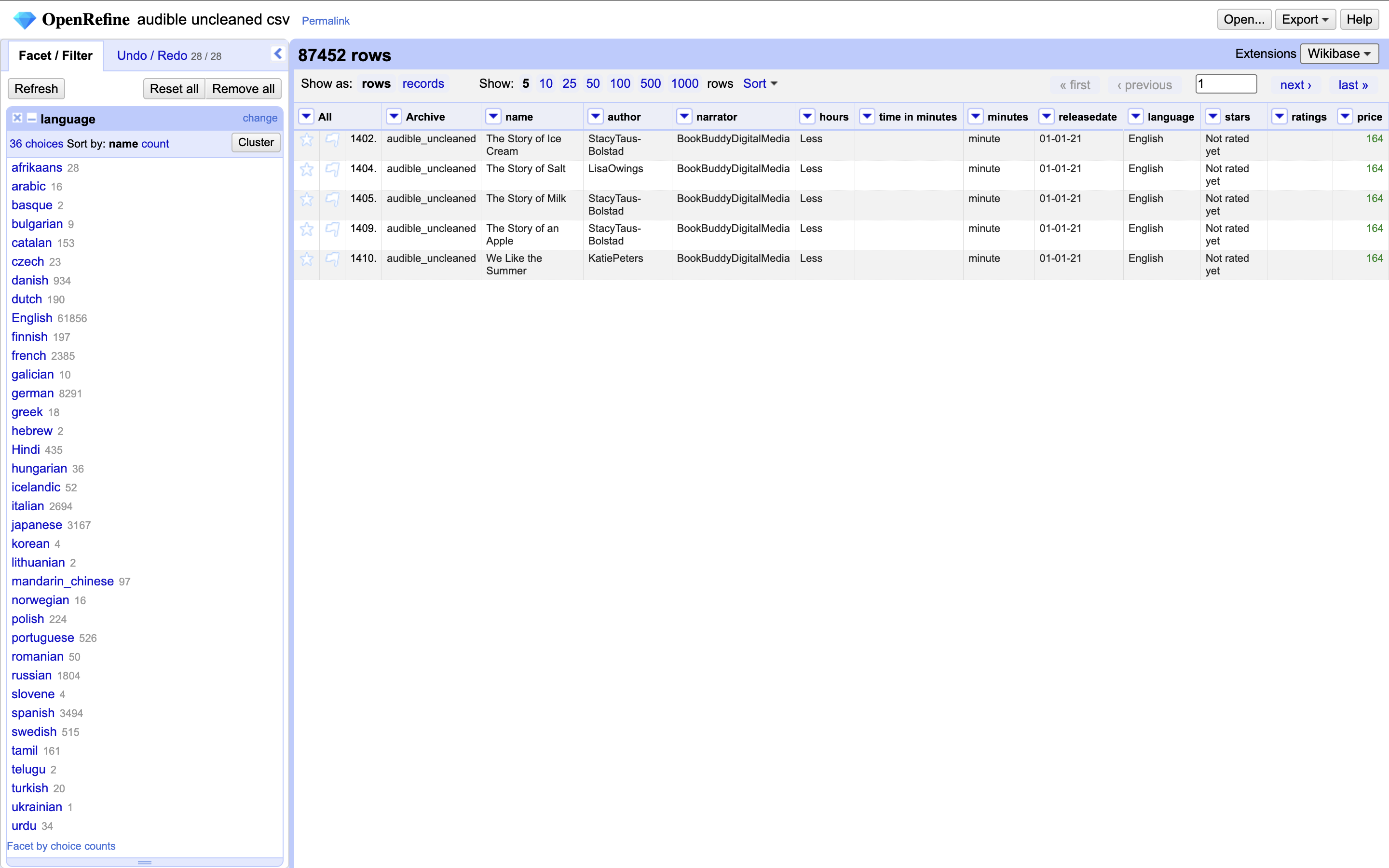 Give you information about your data
Language dropdown -> facet -> text facet
Gives you a quick and dirty count of your values
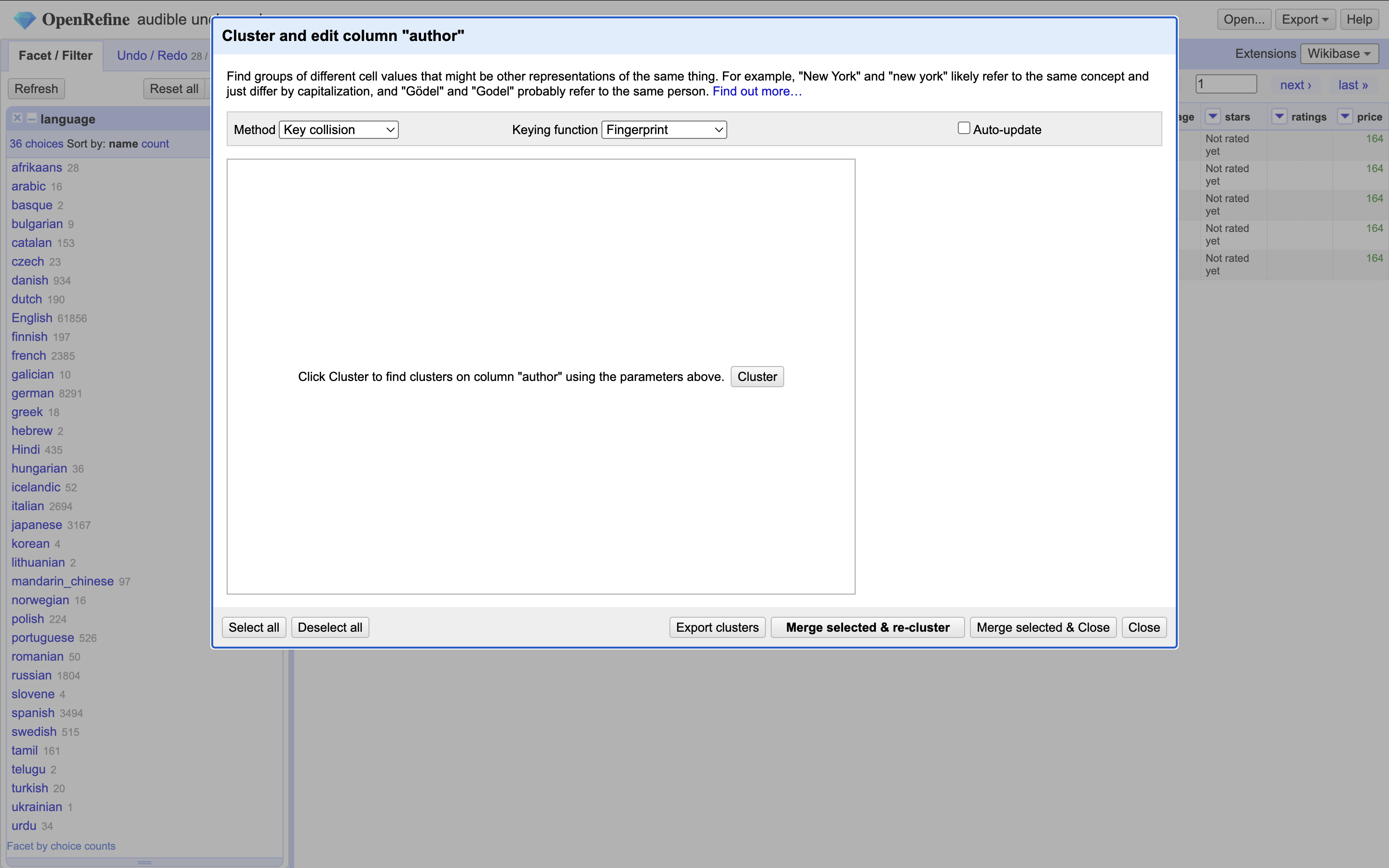 Clustering
Author dropdown -> edit cells -> cluster and edit
Hit cluster
Does some matching to find multiple values that might be the same.
You can then edit and reconcile them to a single value.
Also called disambiguation
REALLY powerful
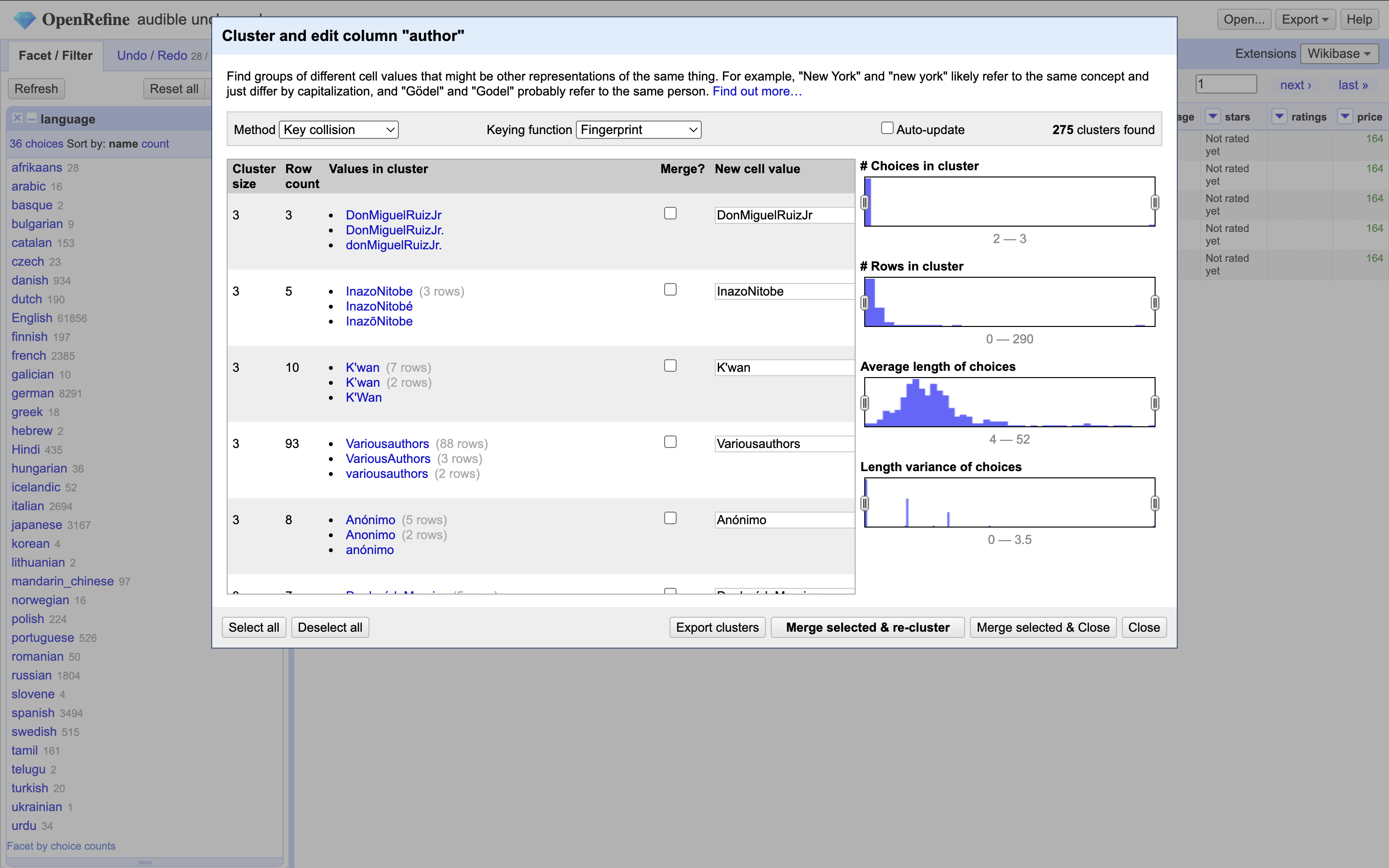 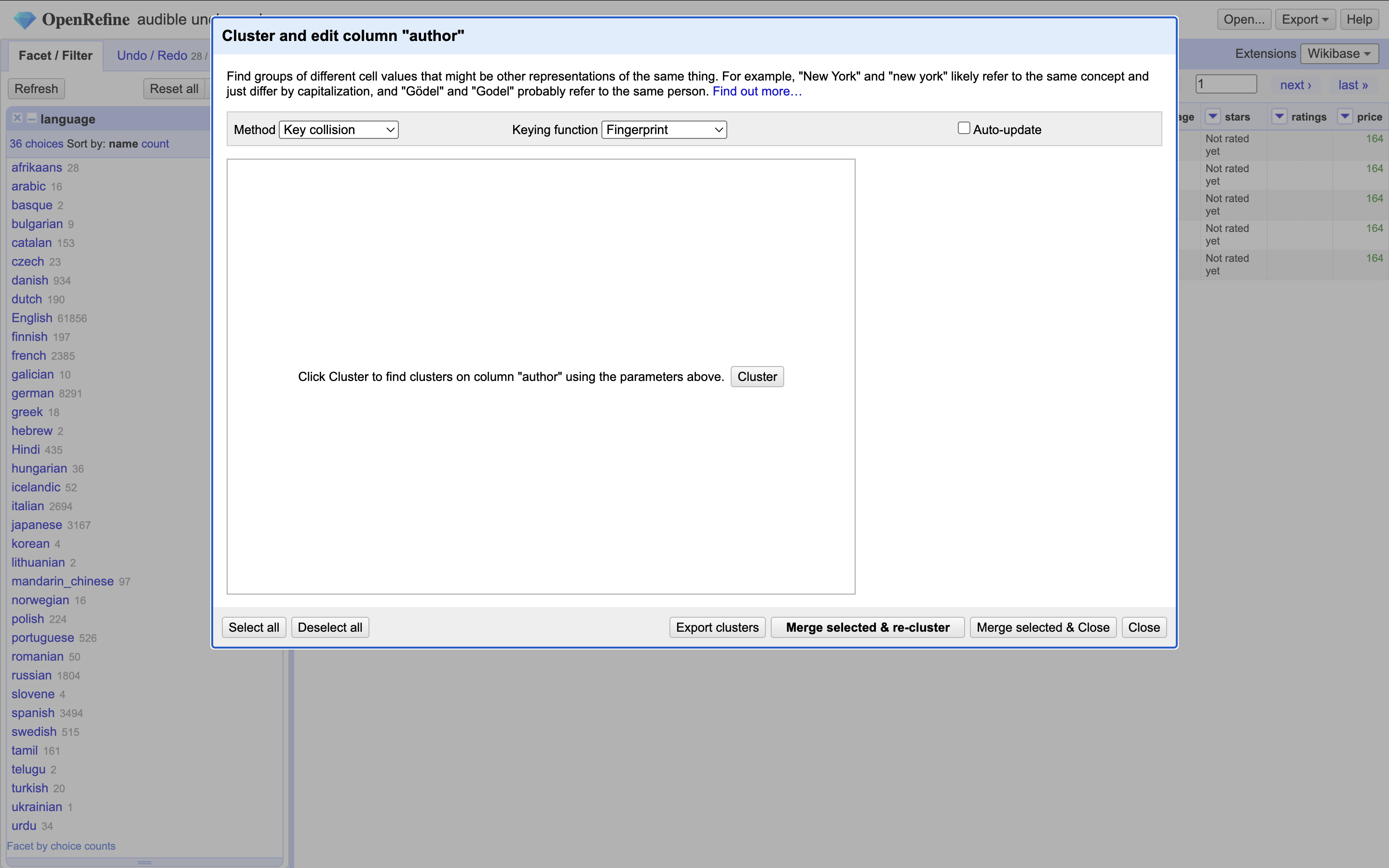 Homework
Look at the “cleaned” audible dataset we downloaded.
Did they do anything differently than us?
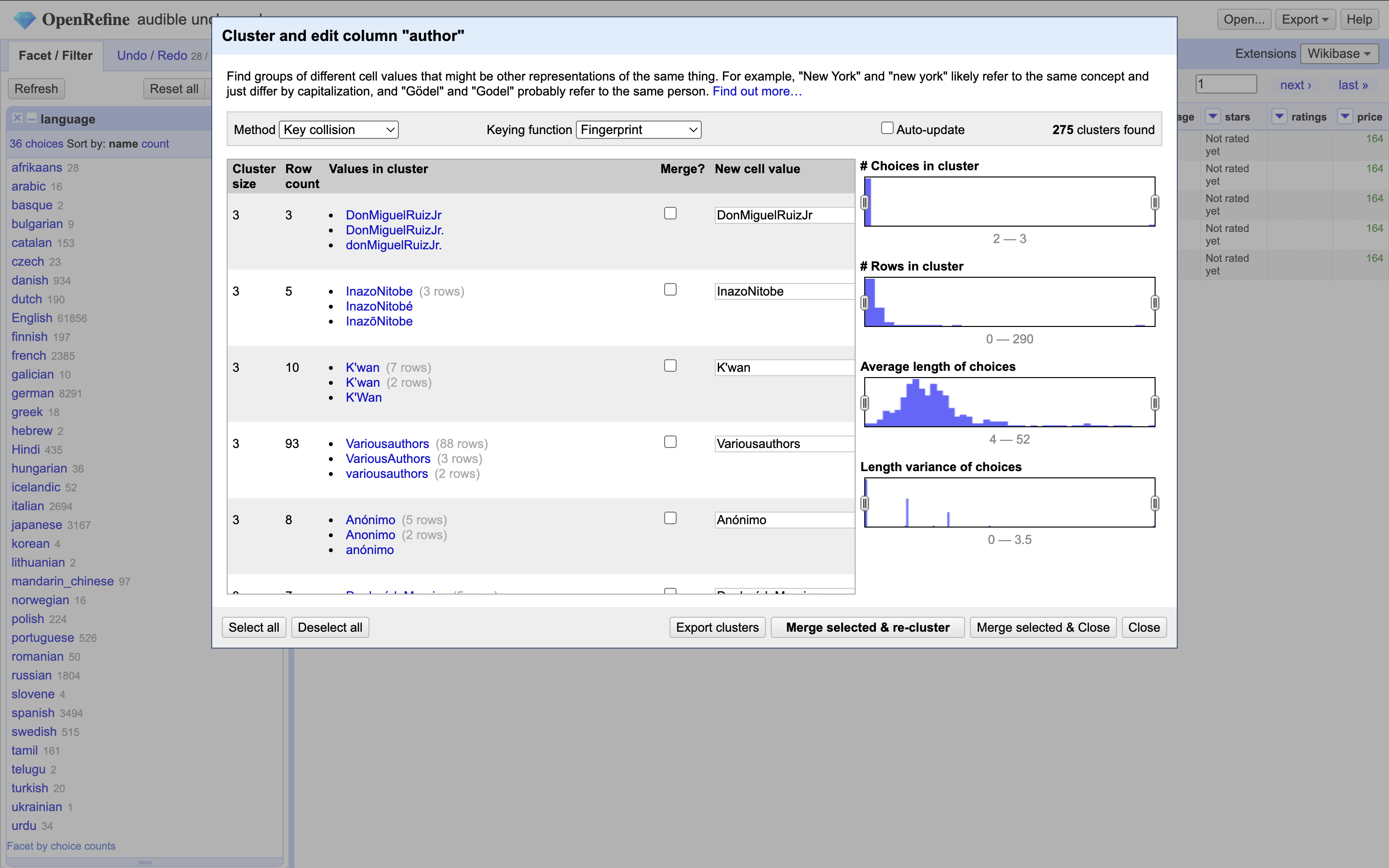